Financial Mathematics
Determinants exist
1
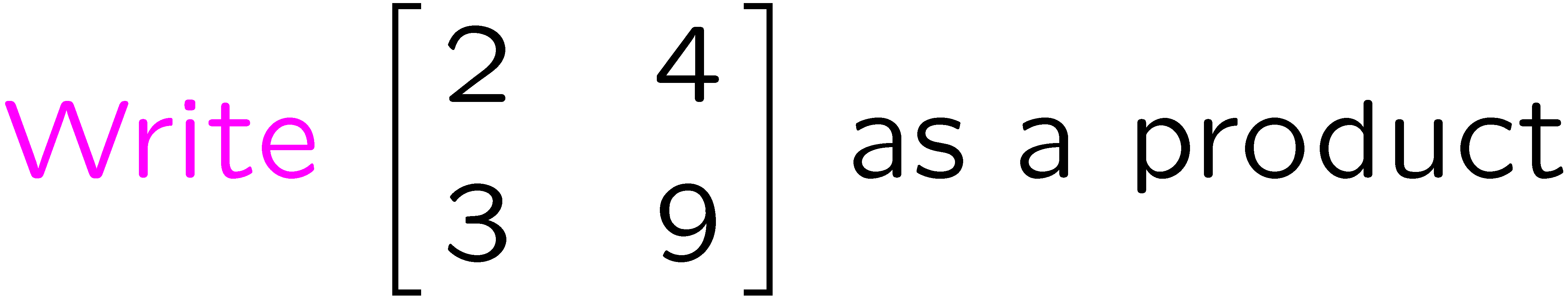 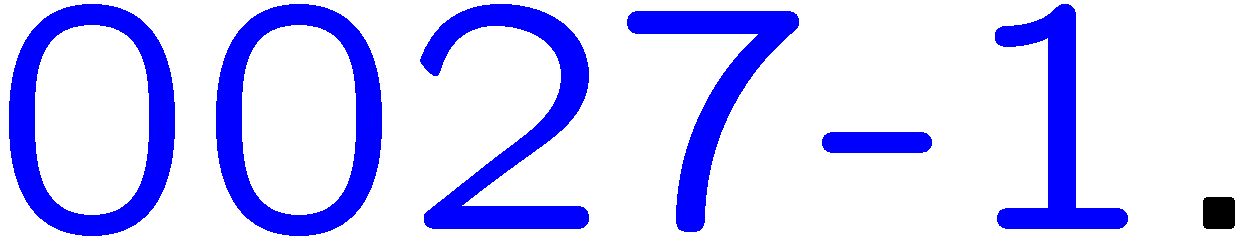 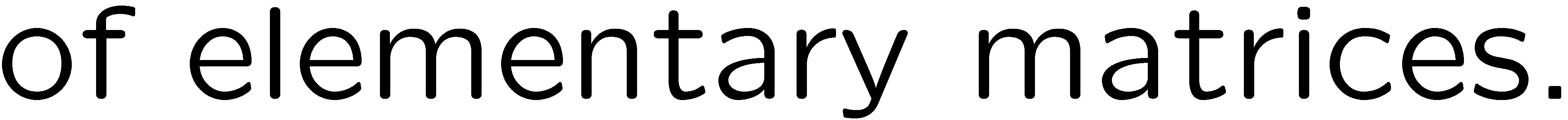 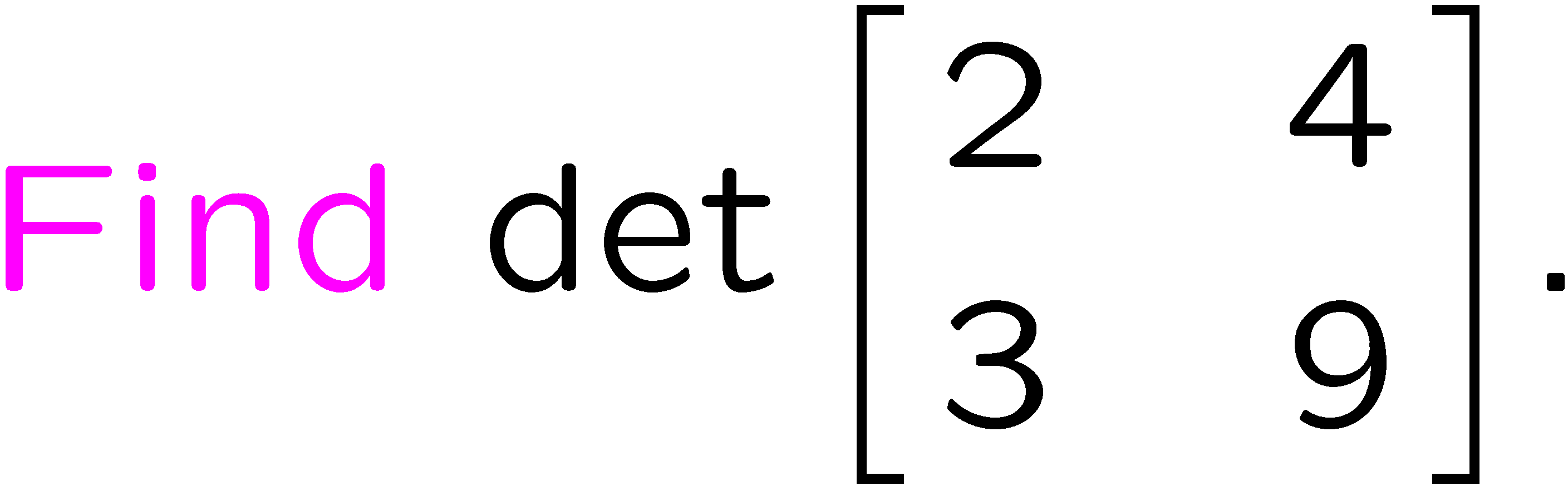 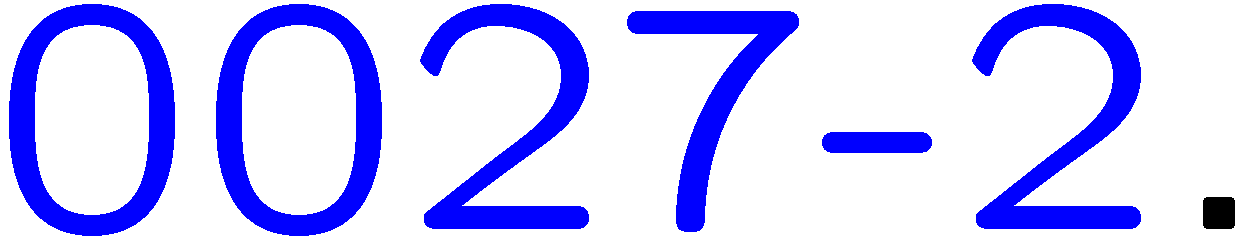 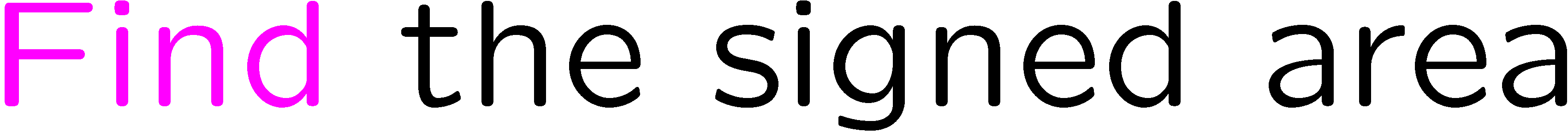 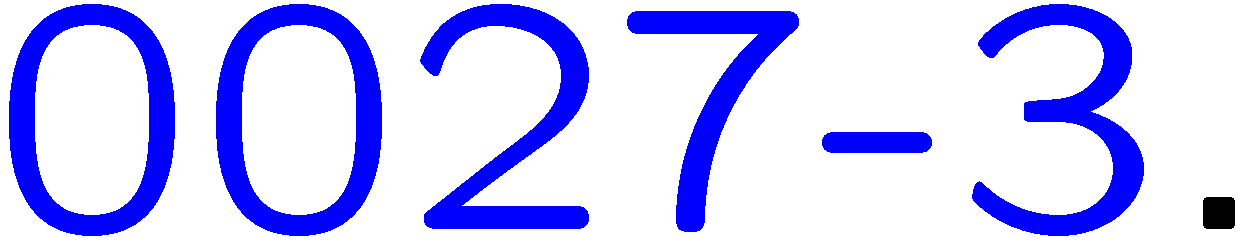 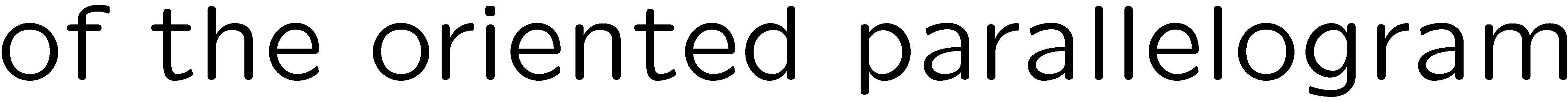 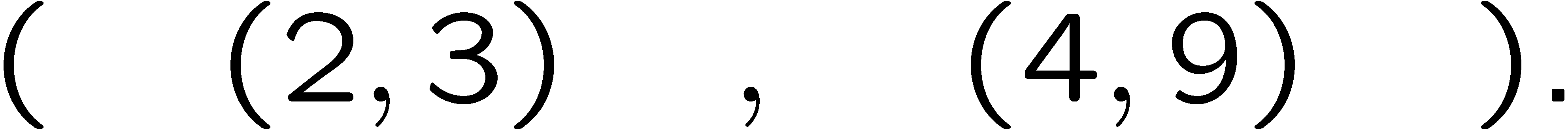 2
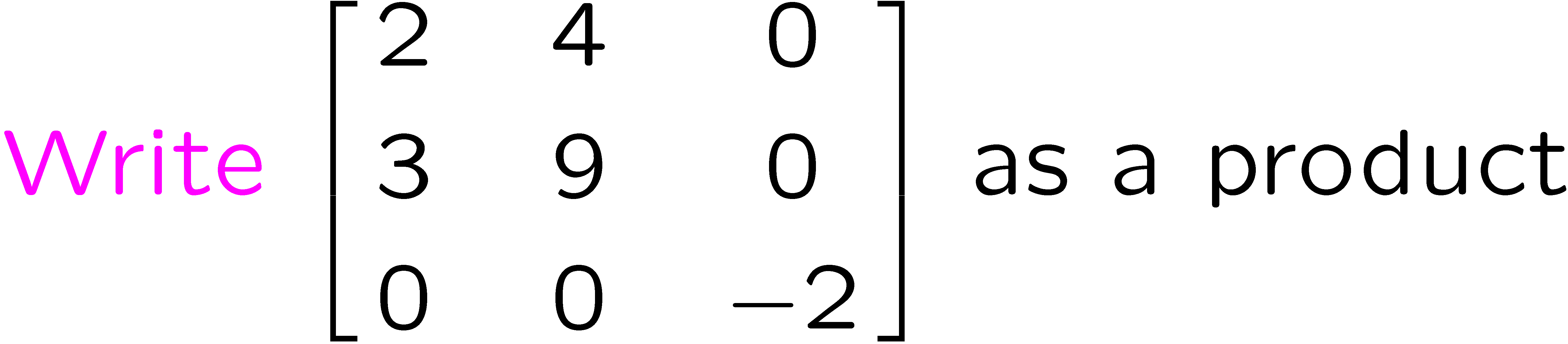 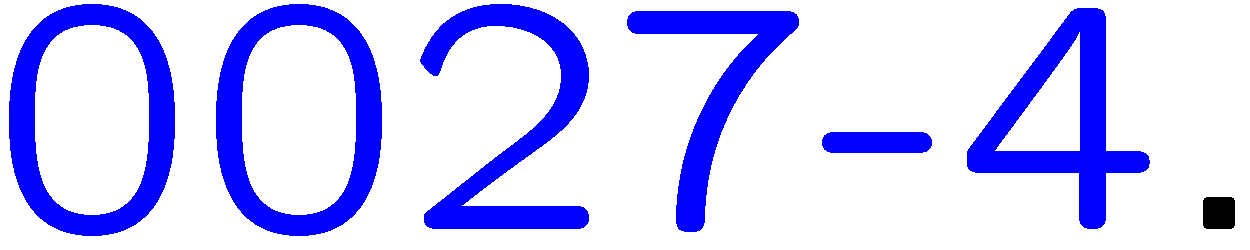 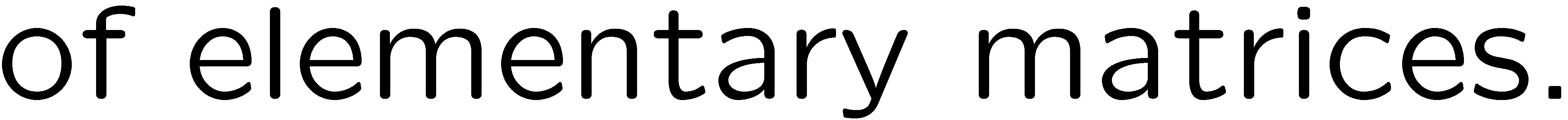 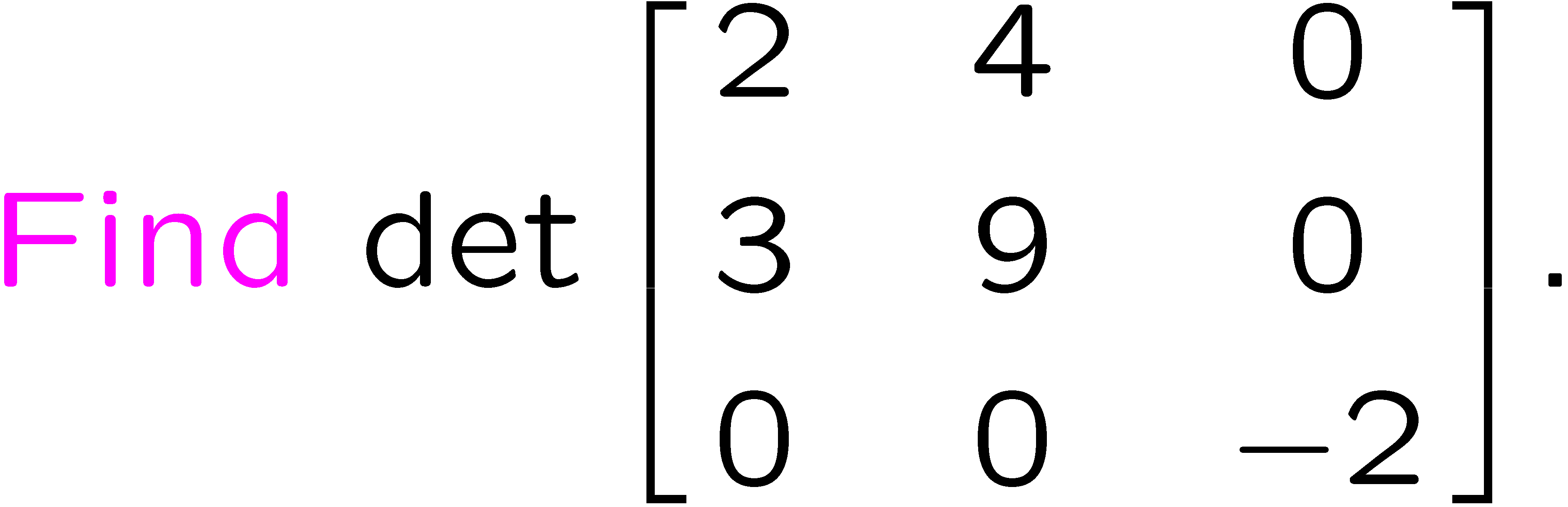 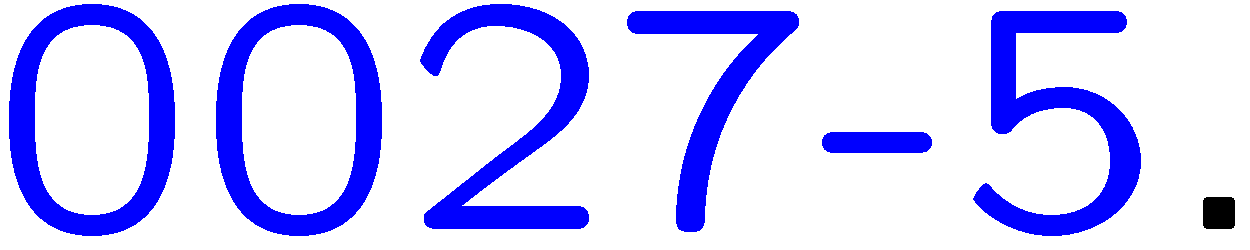 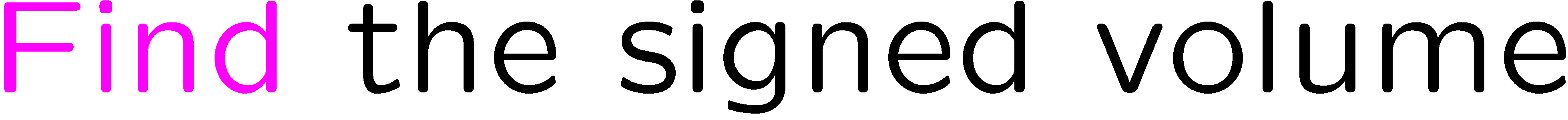 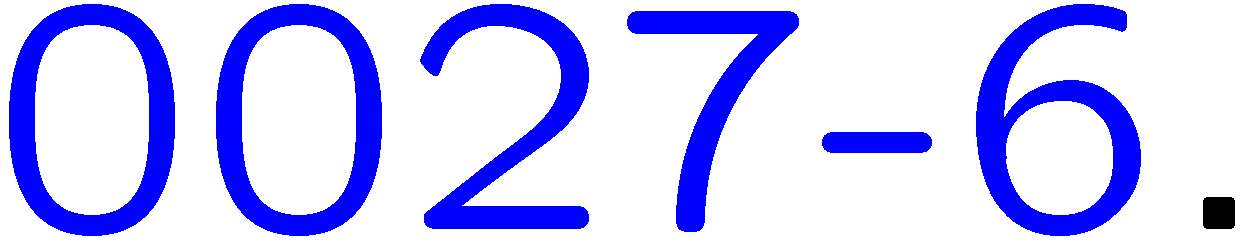 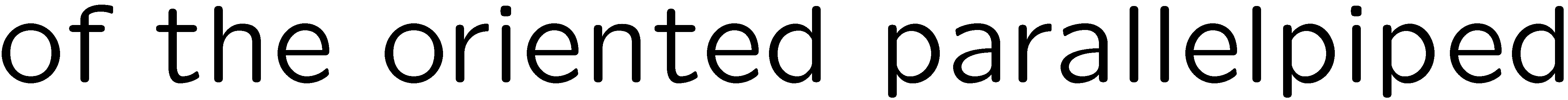 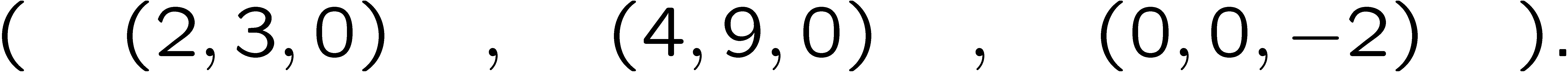 3
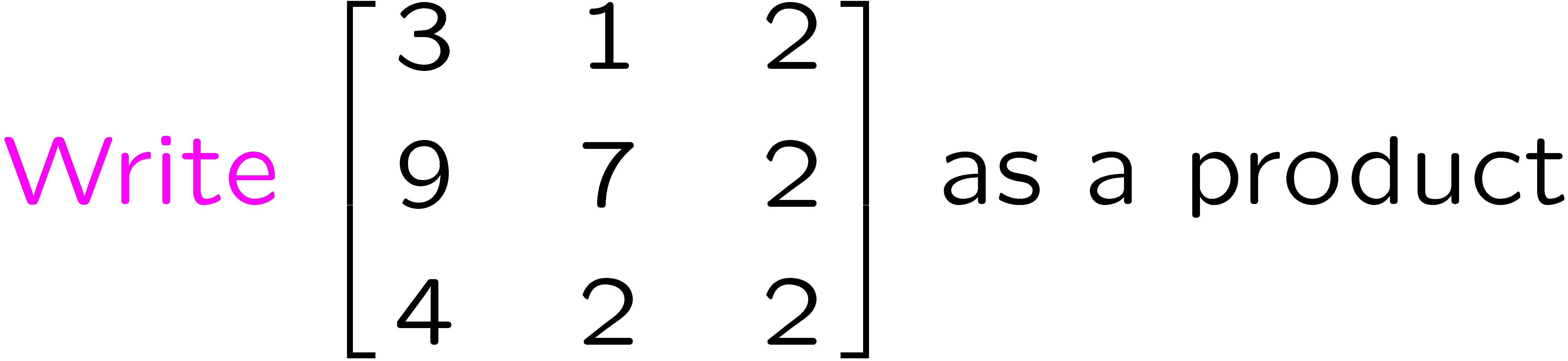 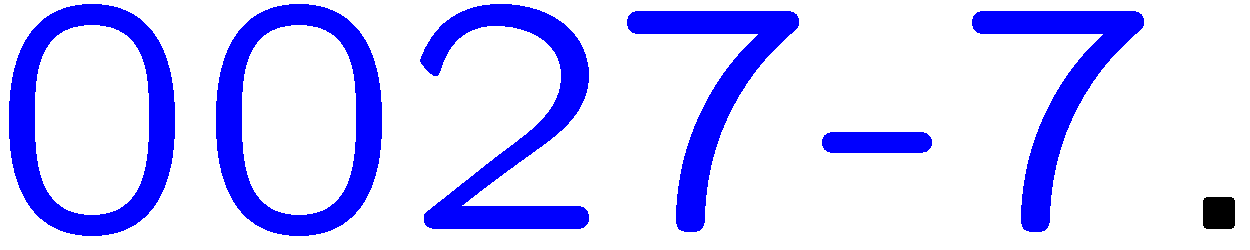 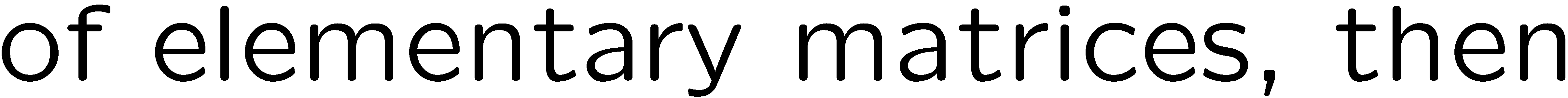 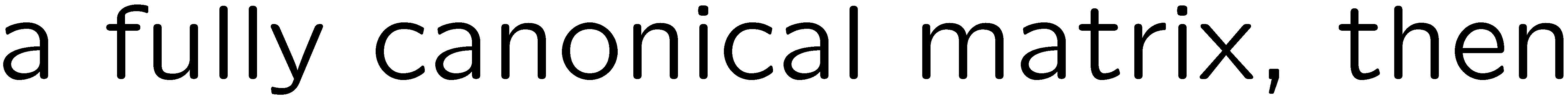 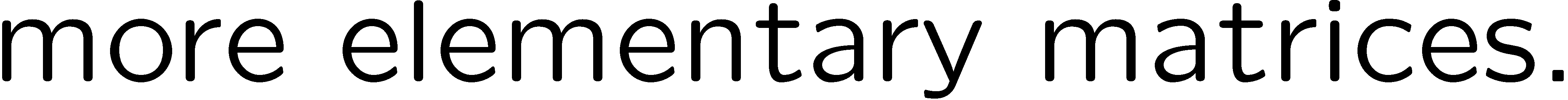 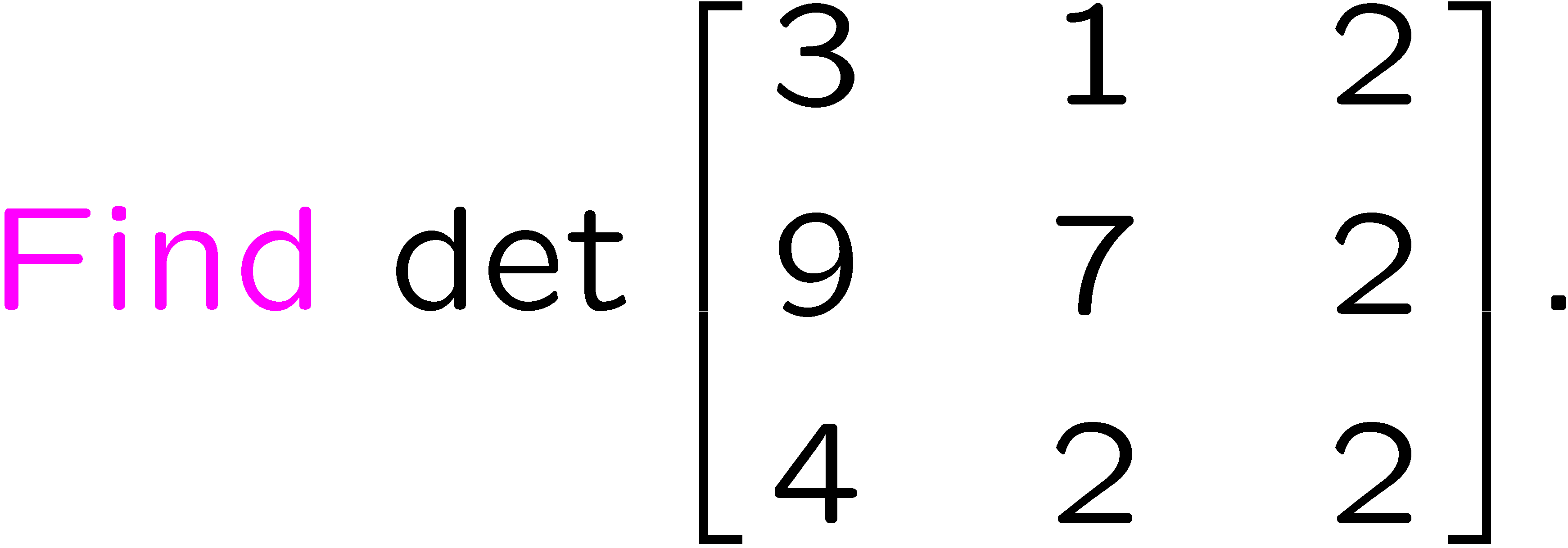 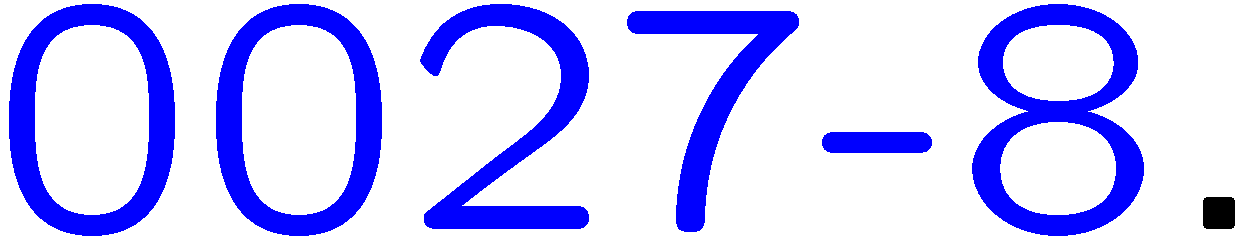 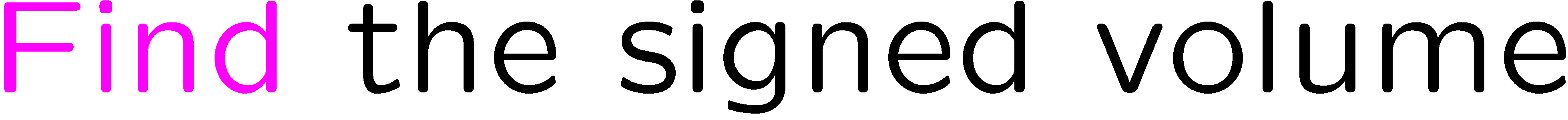 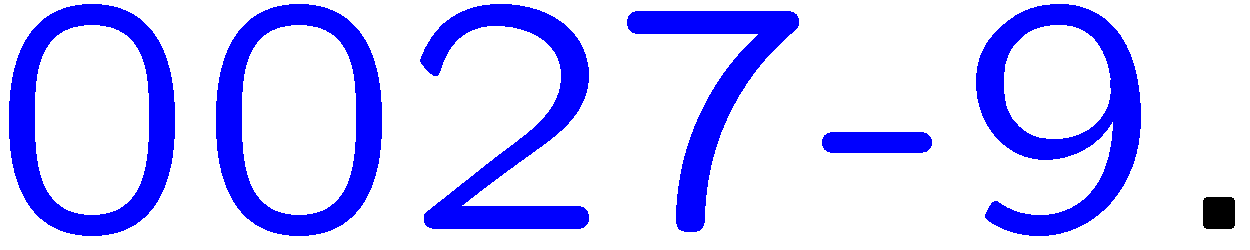 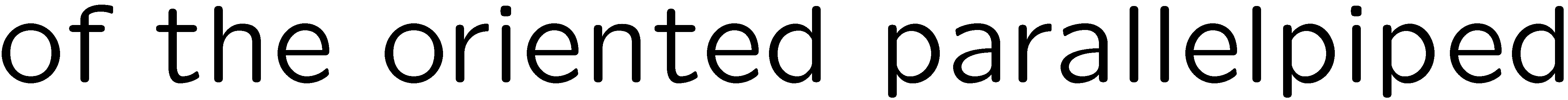 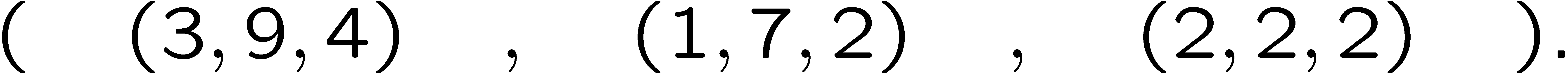 4